Solanaceae

*Fm. importante par l’utilisation de ses plantes, représentée dans la flore marocaine uniquement par une vingtaine d’espèces spontanées. 
*Ce sont des plantes herbacées ou ligneuses, à feuilles alternes et toxiques. 
*Les fl. sont  actinomorphes, hermaphrodites, tétracycliques, pentamères.  Cal. à 5 S soudés, persistant et svt. accrescents. Coro. à 5 P soudés, tubuleuses ou à tube courts. Androcée à 5 E, alternipétales, isostèmone, isodyname, dialystémone, corolliflores, étam. à fentes longitudinales, antrorses ou peu latérales, médifixes et  exsertes. Gynécée à 2 C, gamocarpe. Ovaire supère, biloculaire, à cloison oblique et placenta développé. Ovules nombreux en placentation axile. Présence d’un disque nectarifère développé sous l’ovaire. 
*Fruit soit capsule ou baie.
Bien que la fam. ne comporte que peu de représentants spontanés dans notre pays : soit des plantes herbacées :  Solanum divers esp., Mandragora autumnalis ou ligneuses : Withania, Nicotiana, Lycium, Solanum sodomaeum, etc. ; elle est cependant très intéressante par ses nombreuses utilisations :
- On cultive comme plante alimentaire : la Tomate (Lycopersicum esculentum), le Piment (Capsicum annuum), l’Aubergine (Solannum melongena), la Pomme de terre (Solanum tuberosum).
- Beaucoup de Solanacées sont pharmaceutiques grâce à la présence dans leurs tissus de nombreux alcaloïdes toxiques. L’atropine, atropamine et l’hyoscyamine sont extrait de l’Atropa belladona (Belladone) ; l’hyoscyamine et l’acopolamine proviennent de l’Hyoscyamus (Jusquiane) ; l’atropine, l’hyoscyamine et l’hyoscine du Datura ; la solanine du Solanum ; nicotine et d’autres alcaloïdes pyridiques très toxiques, utilisé également comme parasiticide proviennent du Nicotiana tabacum (Tabac).
- La fam. groupe de nombreuses plantes ornementales : Cestrum, Datura, Lycium, Nicotiana, etc.
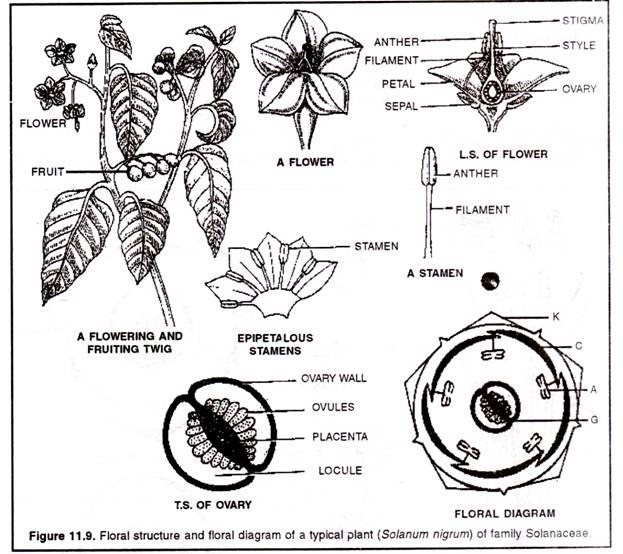 Solanaceae
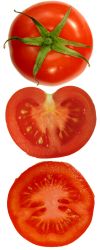 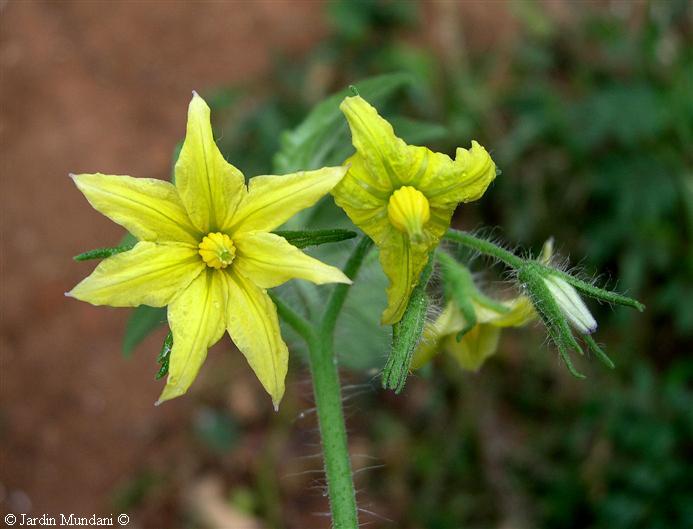 Lycopersicum esclentum, tomate
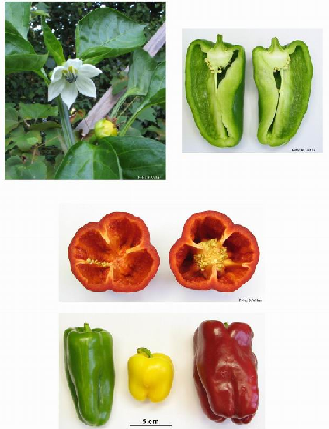 Capsicum annuum,  Poivron
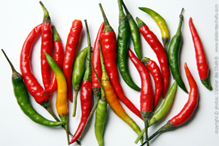 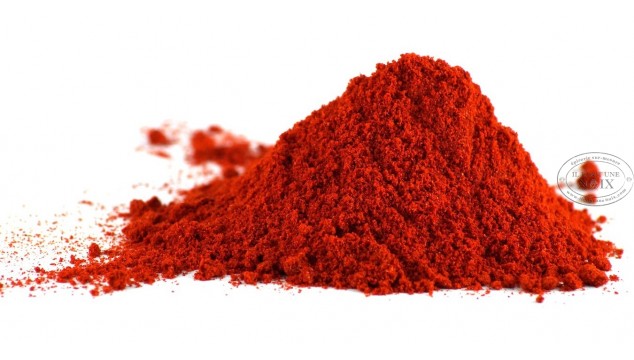 Piment doux ou piquant = fruit moulu
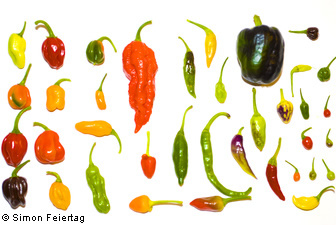 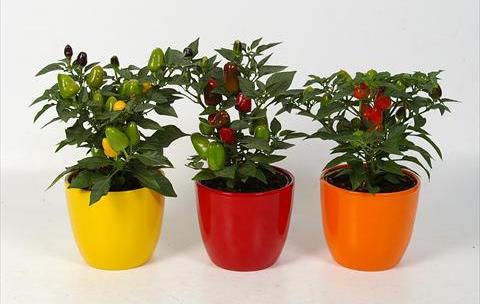 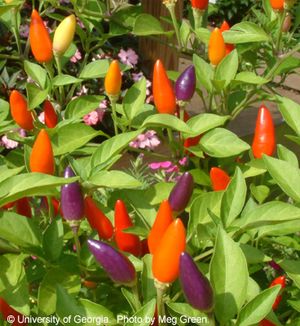 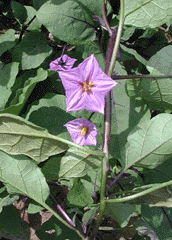 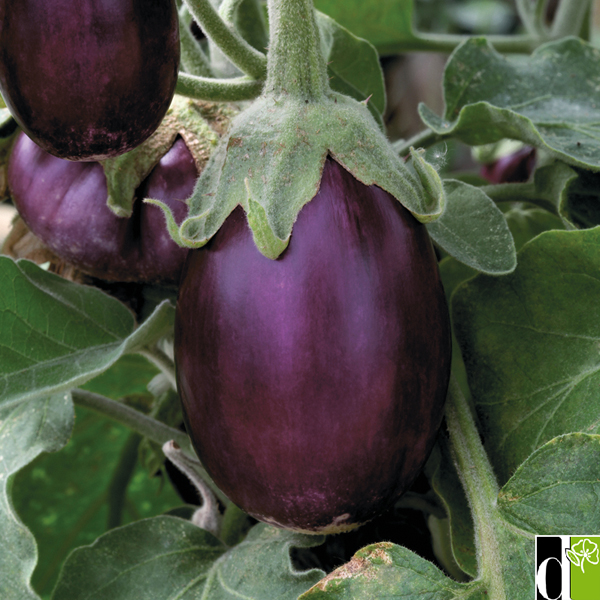 Solanum melongena, Aubegine
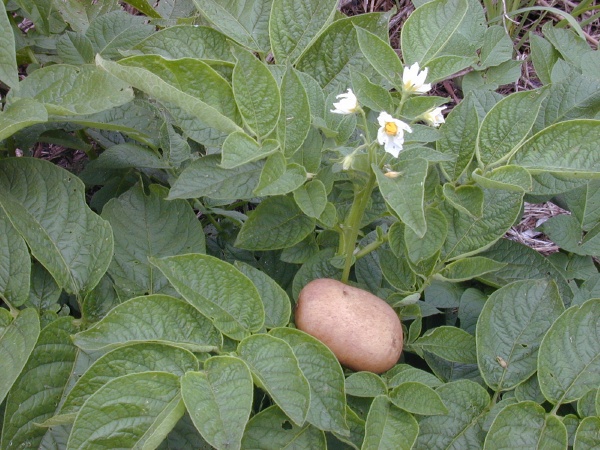 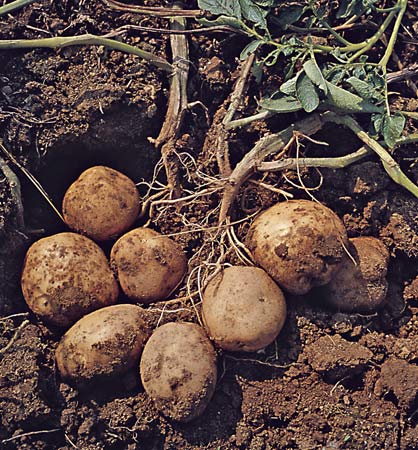 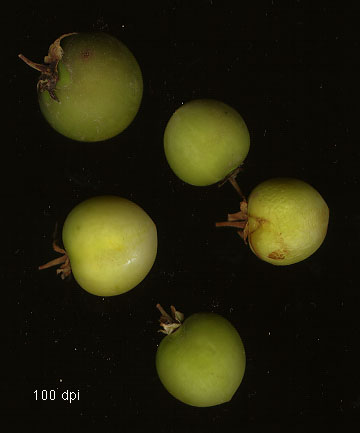 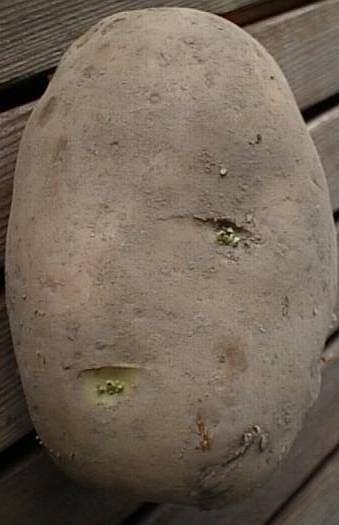 Solanum tuberosum
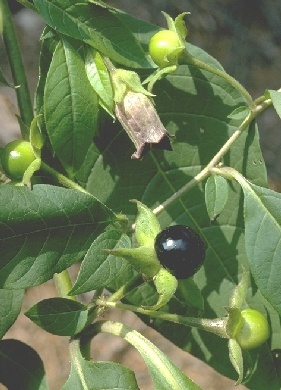 Beaucoup de solanacées sont pharmaceutiques 
car riches en alcaloïdes toxiques
Atropa belladona contient de l’atropine
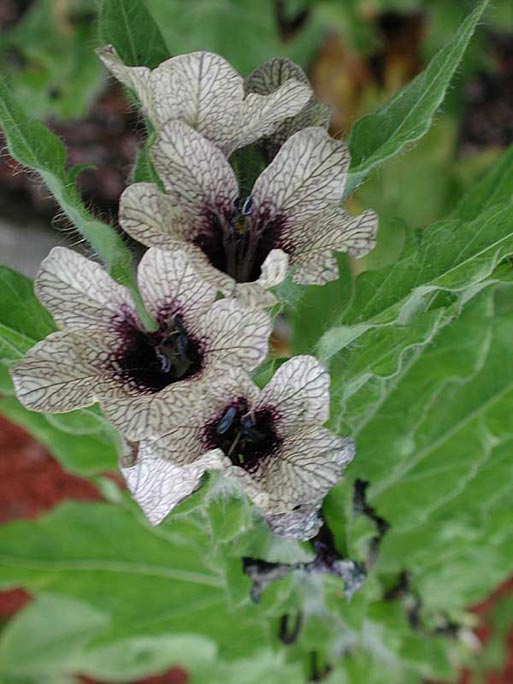 Hyoscyamus niger, Jusquiame , « sikrane »
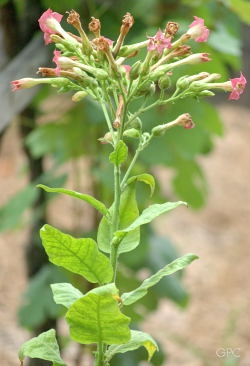 Nicotiana tabacum, Tabac riche en nicotine
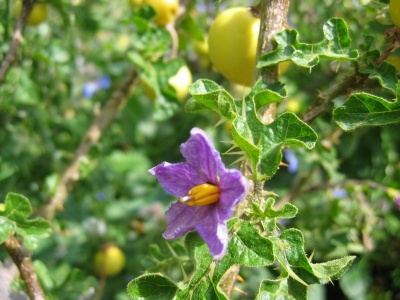 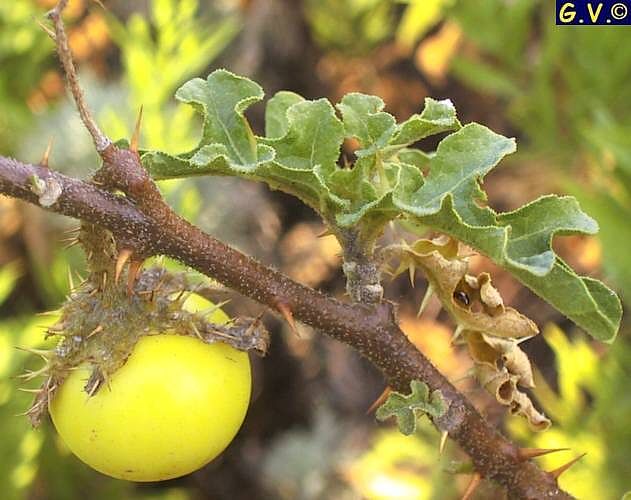 Solanum sodomaeum, morelle jaune « hadja  »
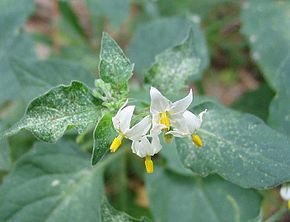 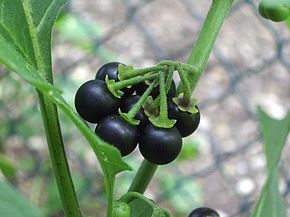 Solanum nigrum, ou morelle noire, plante annuelle à baies noires riches en solanine hautement toxiques voir mortelles
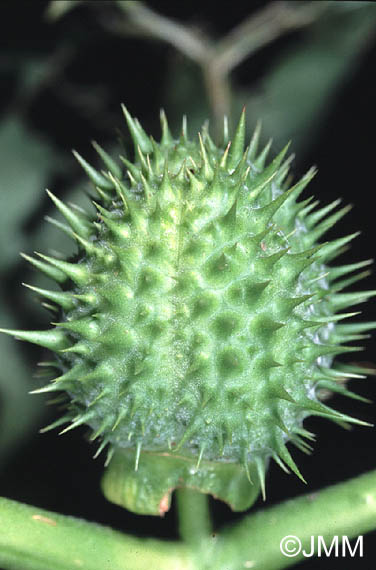 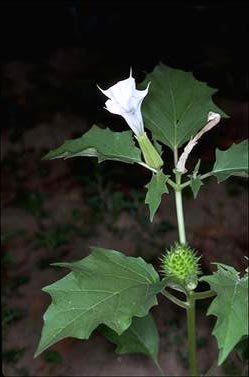 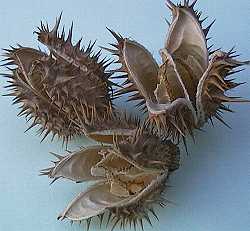 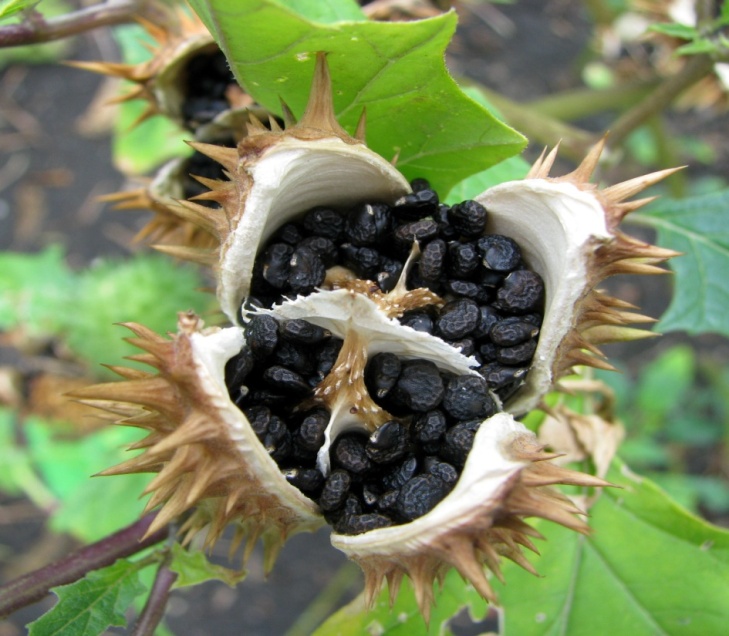 Datura stramoneum, « chdak jmel »
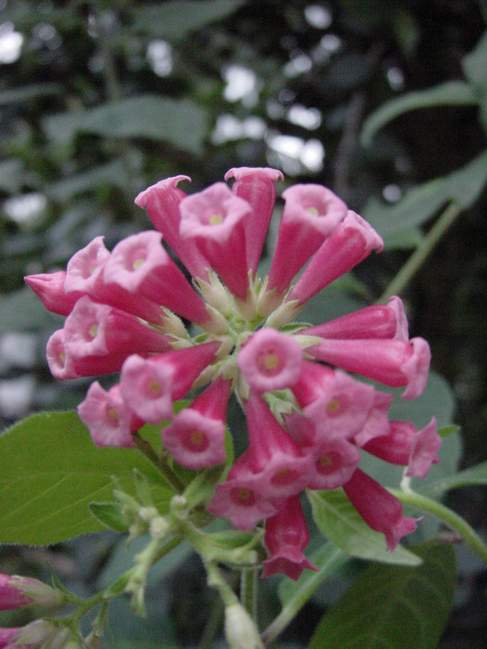 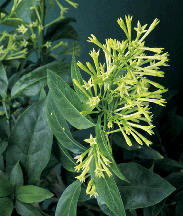 Cestrum nocturnum
Cestrum fasciculatum
Plantes ornementales
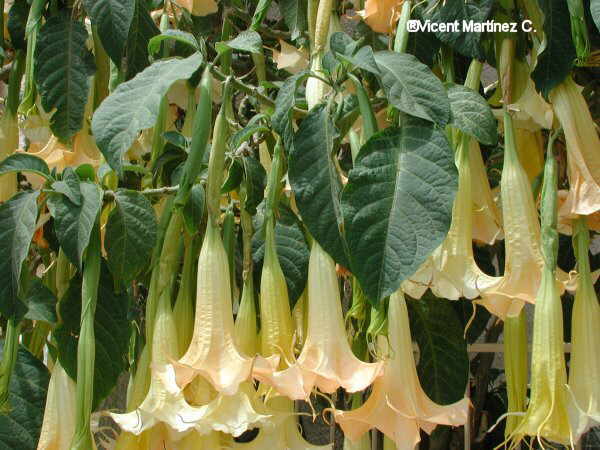 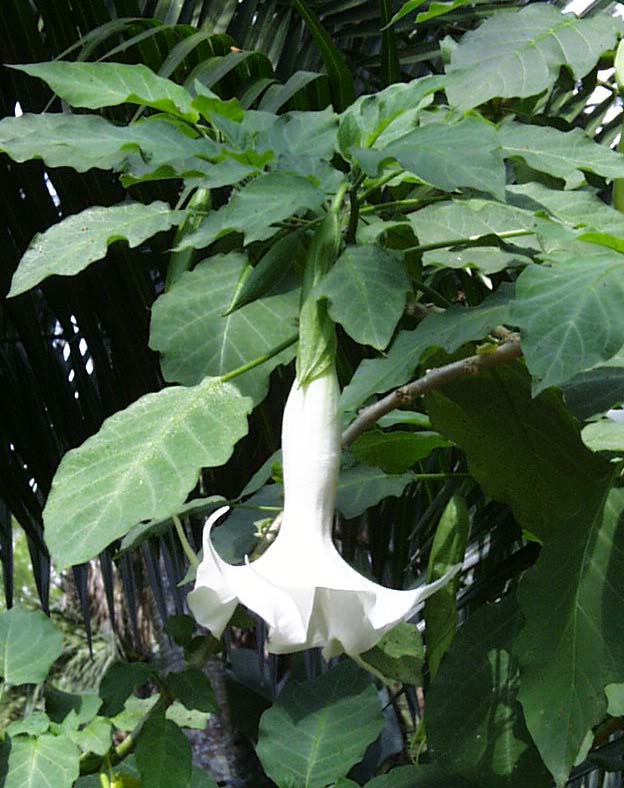 Datura arborea
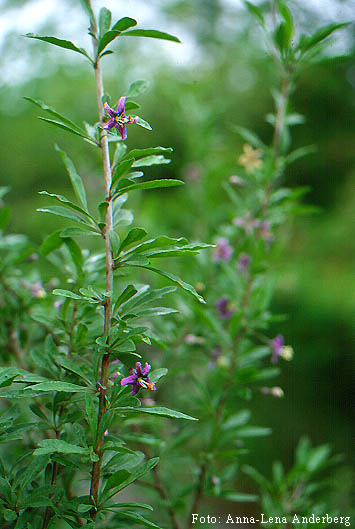 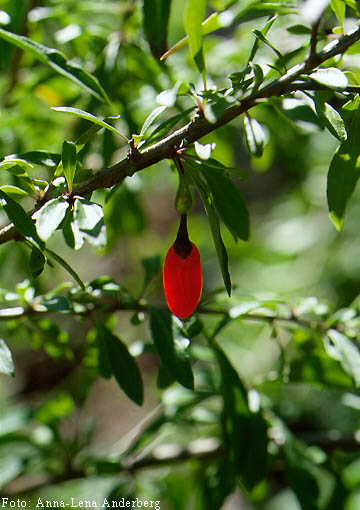 Lycium barbarum
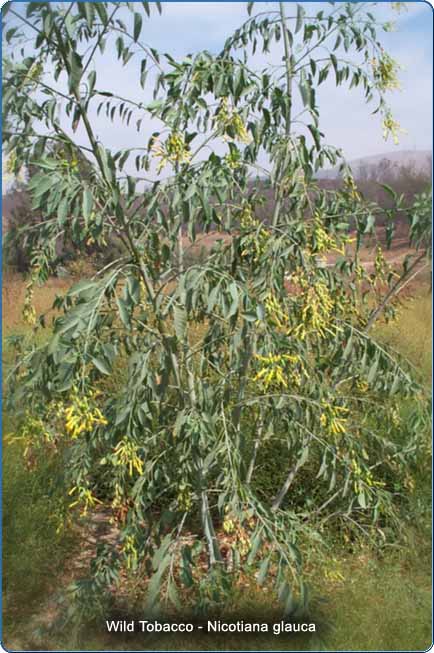 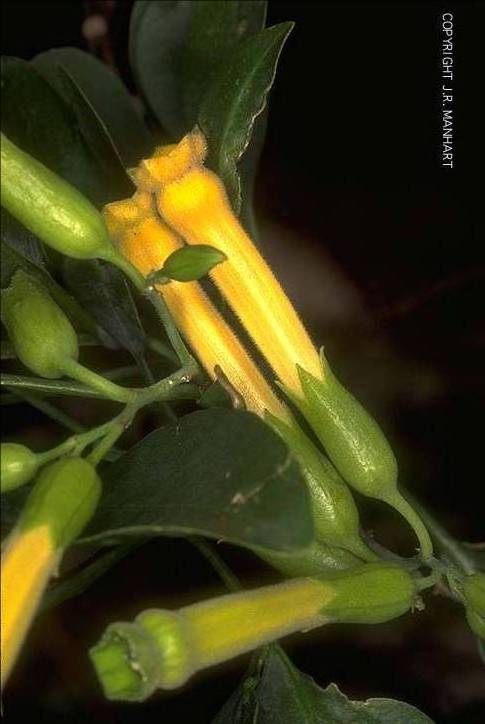 Nicotiana glauca
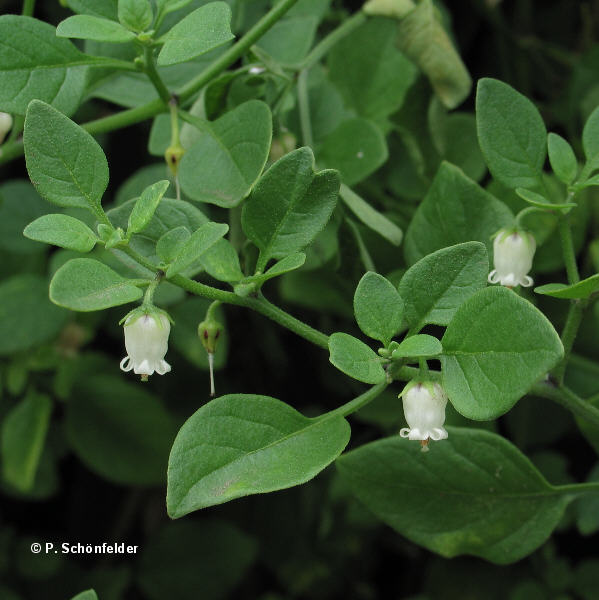 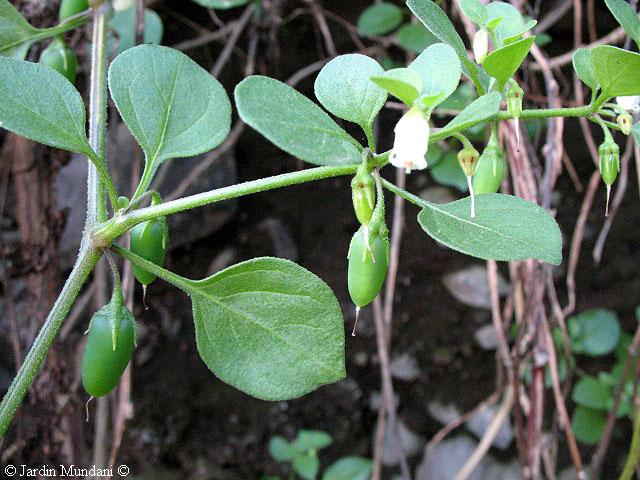 Salpichroa origanifolia
Boraginaceae

Famille proche des labiées par son gynécée à 2C soudés portés par un disque nectarifère, ovaire supère formé de 4 demi carpelles à 1 ovule chacun d’où le fruit typique de ces 2 fam. :  un tétrakène ou tétranucules. 
Les plantes de cette fam. se distinguent par leurs tiges cylindriques à f. alternes et leurs fl. groupées en cyme svt. unipare scorpïode. Les fl. sont  actinomorphes, tétracycliques. On observe souvent : des poils sur les feuilles, fleurs, … les inflorescences en cymes scorpioïdes. Les fl. généralement actinomorphes (sauf chez Echium), hermaphrodites, tétracycliques, pentamères. Cal. à 5 S libres, persistants. Coro. à 5 P soudés, à tube court. Androcée à 5 E corolliflores, exsertes. Gynécée identique aux Lamiaceae, formé de 2 C soudés, portés par un disque nectarifère. Ovaire supère tétraloculaires à loges indépendantes, et styles gynobasiques (styles soudés naissant à la base de l’ovaire). Le fr. indéhiscent de type tétrakène ou tétranucule. La famille offre peu d’utilisations. Myosotis, Heliotropium et Echium sont parfois cultivées comme plantes d’ornements. Gynoglossum officinale et Borago officinalis sont utilisées comme plantes pharmaceutiques. Une matière colorante rouge est extraite des racines d’Alkanna tinctoria et certains Echium.
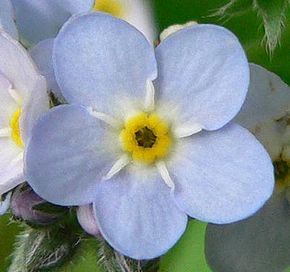 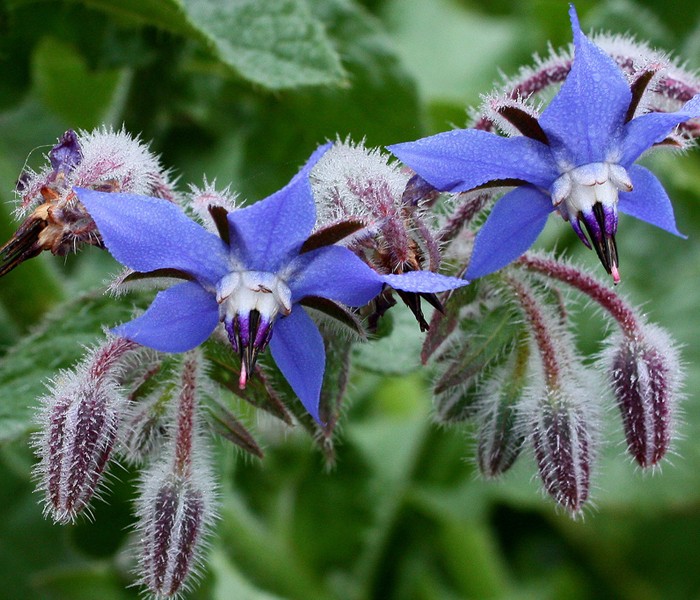 Myosotis sp
Borago officinalis
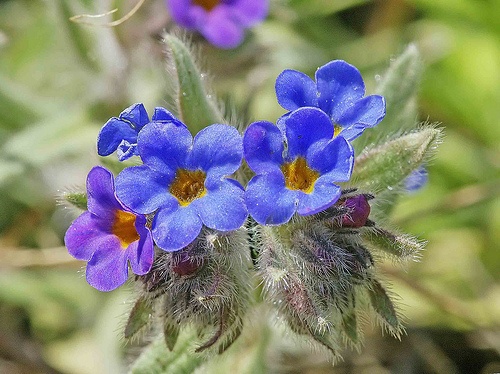 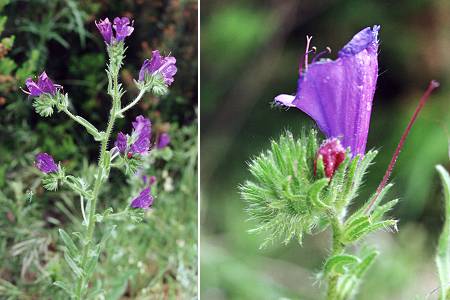 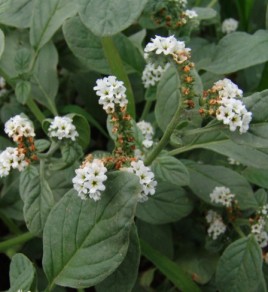 Alkanna tinctoria
Heliotropium eurpaeum
Echium plantagineum
Sapotaceae

Fm. surtout tropicale est représentée au Maroc (Algérie et Lybie) par 1 genre monotypique : Argania spinosa, arganier « argane ». Arbustes de 5 - 7 m de haut du sud marocain, très épineux à f. coriaces, alternes et persistantes. Le fruit est une baie renfermant 2 ou 3 graines soudées en un faux noyau très résistant. Ces graines sont riches en huile qui extraite et consommée dans le sud marocain sous le nom d’argan.
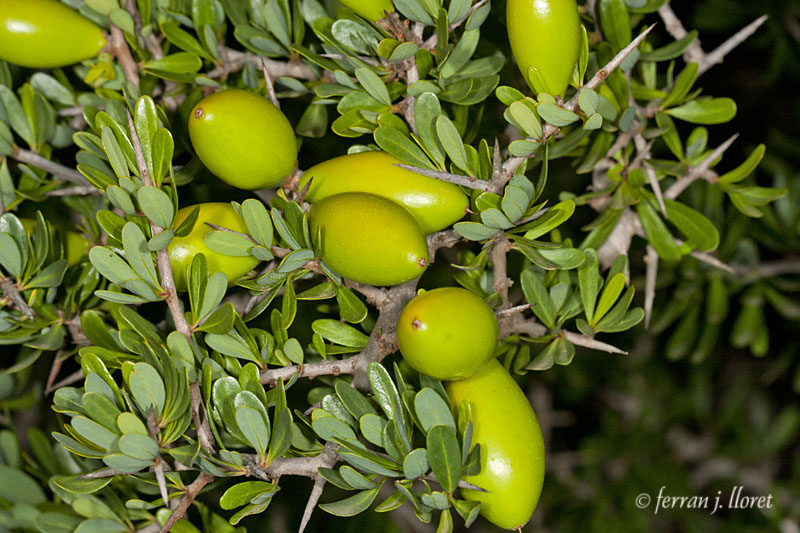 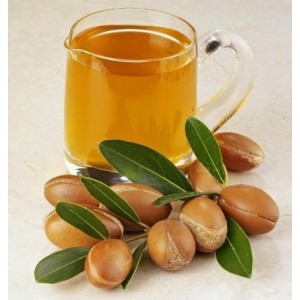 Oleaceae

Arbres ou arbustes assez représentés dans le paysage marocain parfois lianes à f. simples ou composées, alternes (Jasminum) ou opposées persistantes. Les fl. sont actinomorphes, hermaphrodites, cycliques, pentamères ou tétramères. Exp. de F. F. (4S) + [(4P) + 2E] + (2C) ov. supère ;  ou (5S) + [(5P) + 2E] + (2C) ov. supère.
Le fruit est variable : drupe (Olea, Phillyrea), baie (Jasminum, « lyasmine » ; Ligustrum) ou samare (Faxinus).
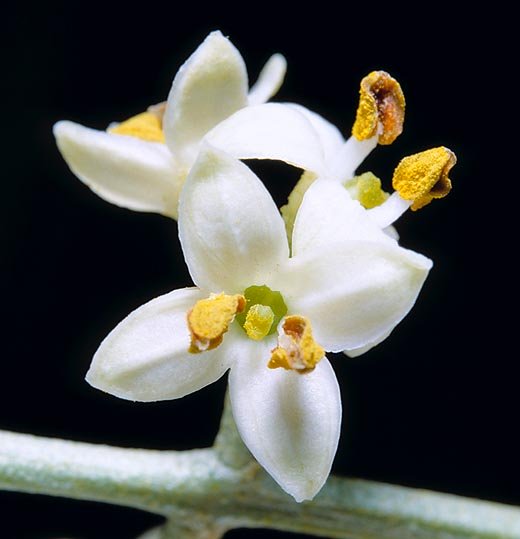 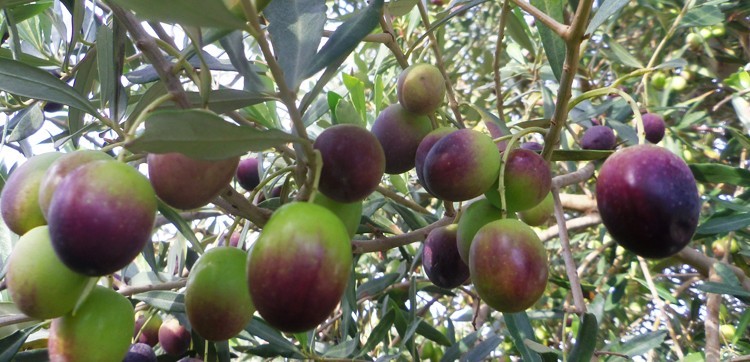 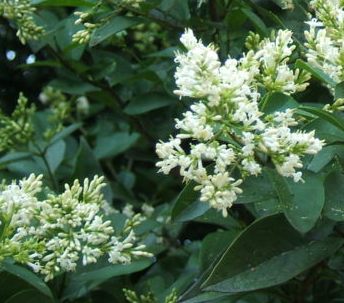 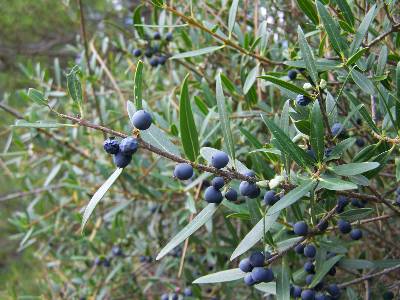 Ligustrum
Olea europaea
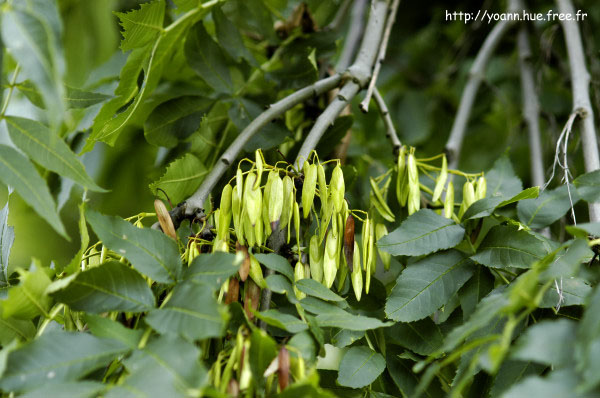 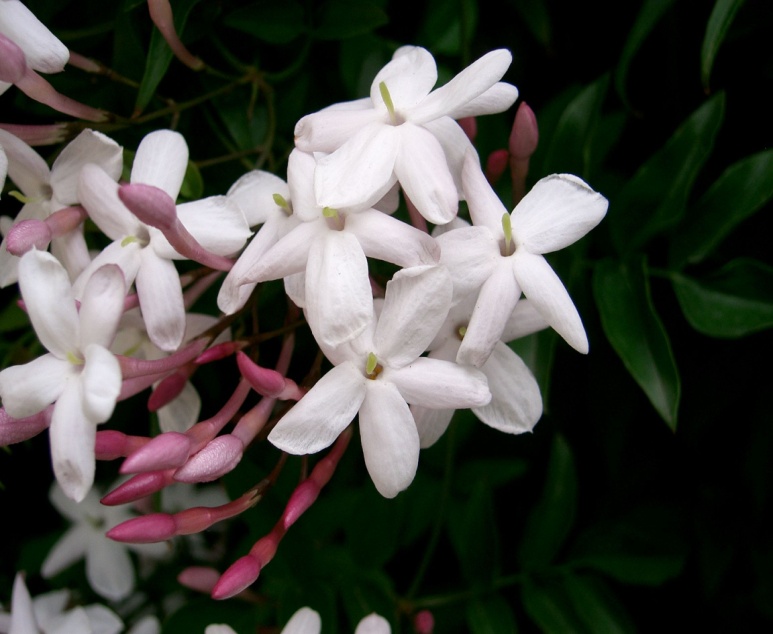 Phillyrea anguistifolia
Faxinus excelsior
Jasminum
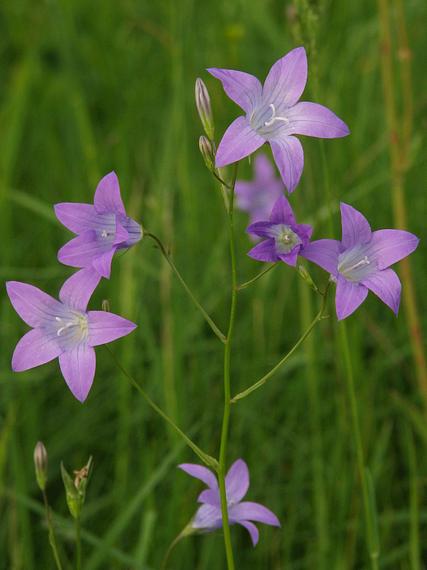 Campanulaceae

Herbes à latex. F. alternes et fl. groupées en cymes ou en grappes ou parfois fl. en inflorescence compact (Jasione, Phyteuma). Fleurs svt. bleues ou violettes généralement actinomorphe. L’ovaire infère évolue en « capsule ». Exp. Campanula  rapunculus, C. lusitanica, C. dichotoma.
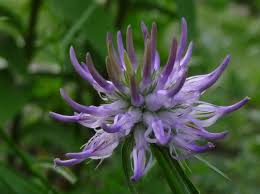 Phyteuma
Campanula  rapunculus
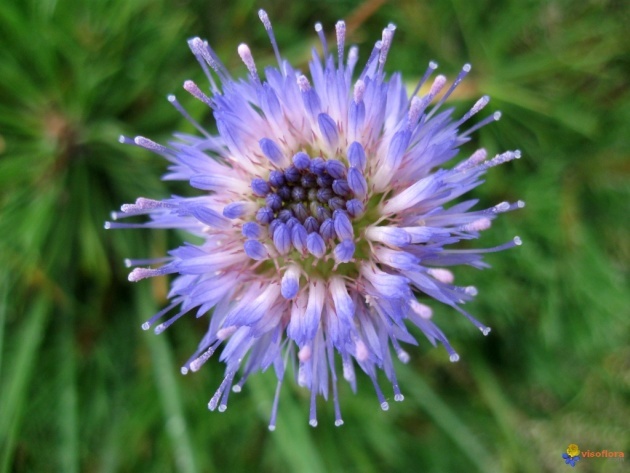 Jasione
Theaceae 

Le Thé («atay») appartient au Camellia sinensis est originaire de Chine ; cultivé ailleurs, exp. région de Chaouen.
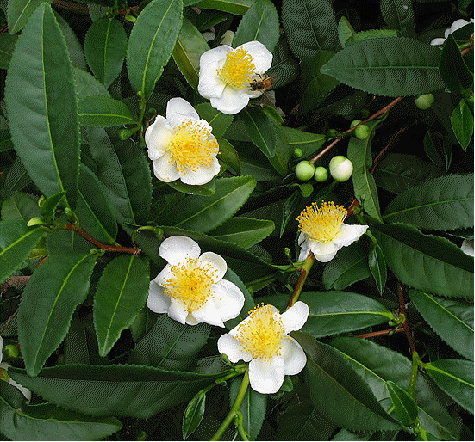 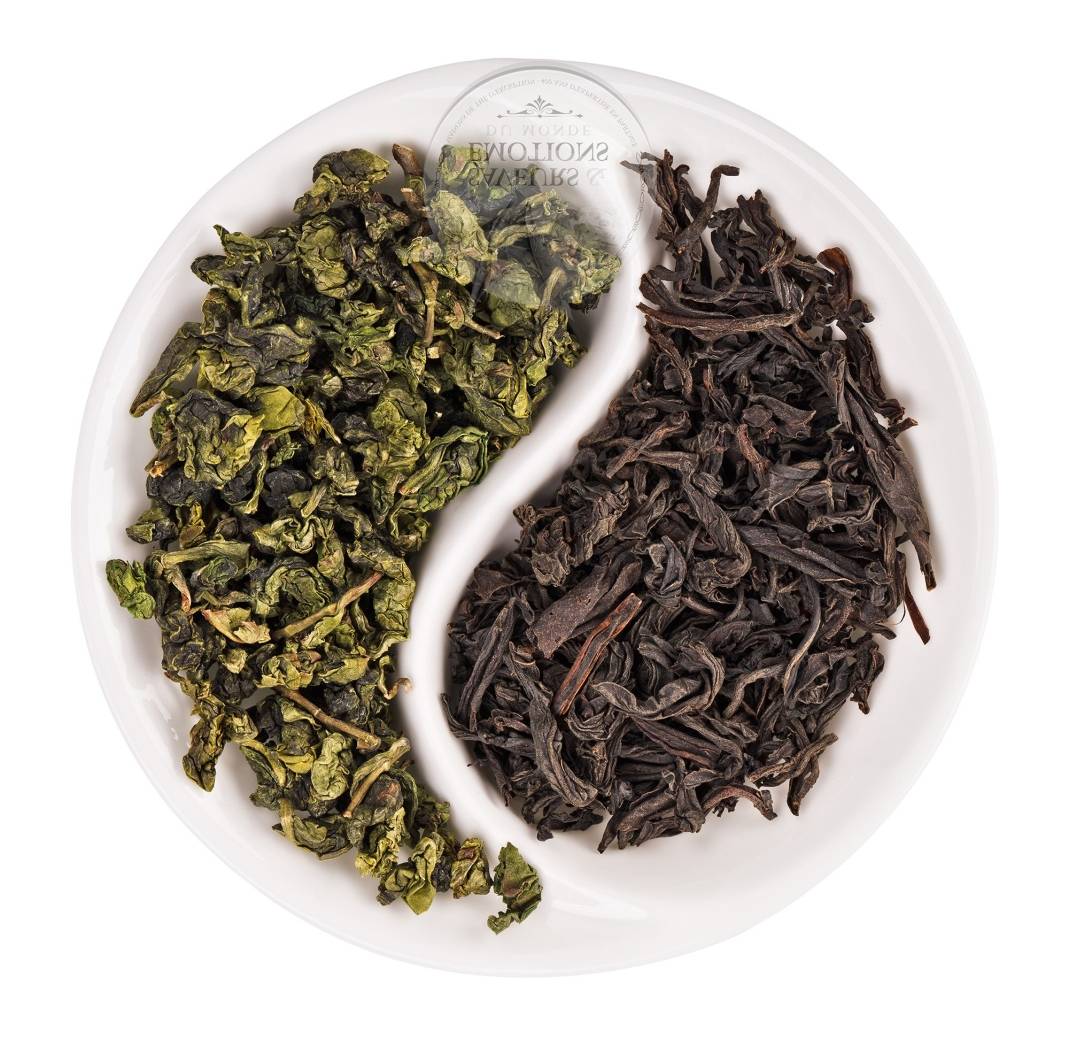 Camellia sinensis
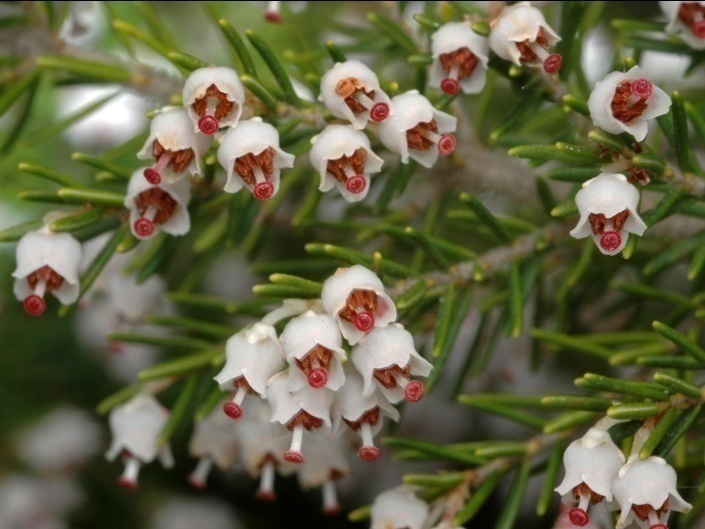 Ericaceae

Pl. participant svt. à la formation des sous-bois des forêts. Exp. Arbutus unedo (Arbousier, « bkhannou » ou « sasnou ») ; Erica arborea (Bruyère) ; Calluna vulgaris. Cette dernière esp. est limité au tangerois, c’est un sous-arbrisseau qui se reconnaît par ses f. opposées et son cal. colorés plus longue que la coro.
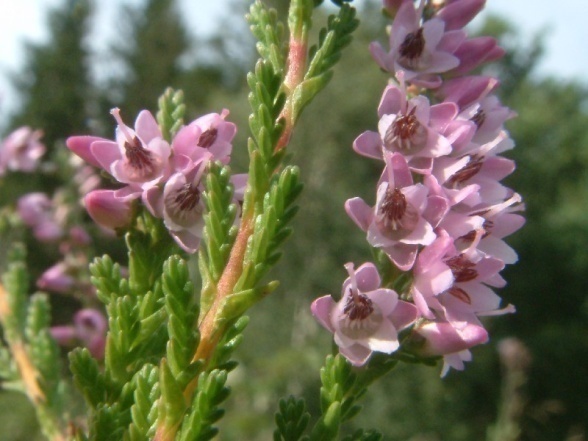 Erica arborea
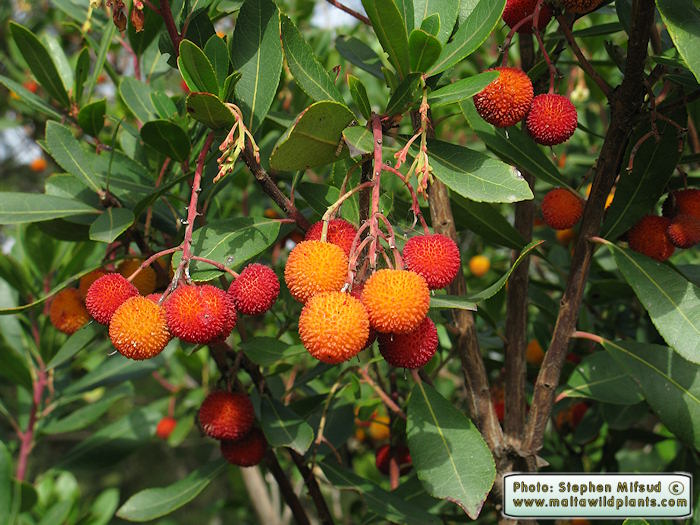 Calluna vulgaris
Arbutus unedo
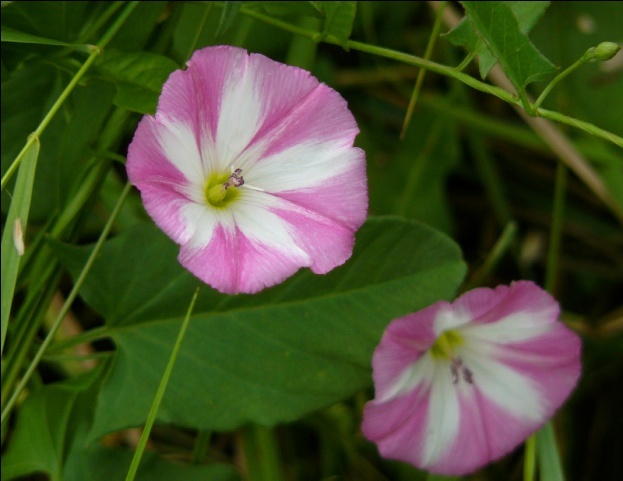 Convolvulaceae

 Fam. des liserons : plantes svt. volubiles à f. hastées (en forme de flèche). Exp. Convolvulus arvensis commune et se reconnaît par ses f. hastées et ses fl. Rosâtre ou blachâtres ; Ipomea batatas (Patate douce, « btata lhlouwa ») est cultivée comme légume ; les racines de certains Convolvulus sont médicinales et nombreuses Convolvulacées sont ornementales. Dans cette fam. on inclut les Cuscutes (Cuscuta), plantes svt. non chlorophylliennes réduites à des tiges minces munies de suçoirs et portant des fl. très réduites, ce sont svt. des « mauvaises herbes » parfois très nuisibles.
Convolvulus arvensis
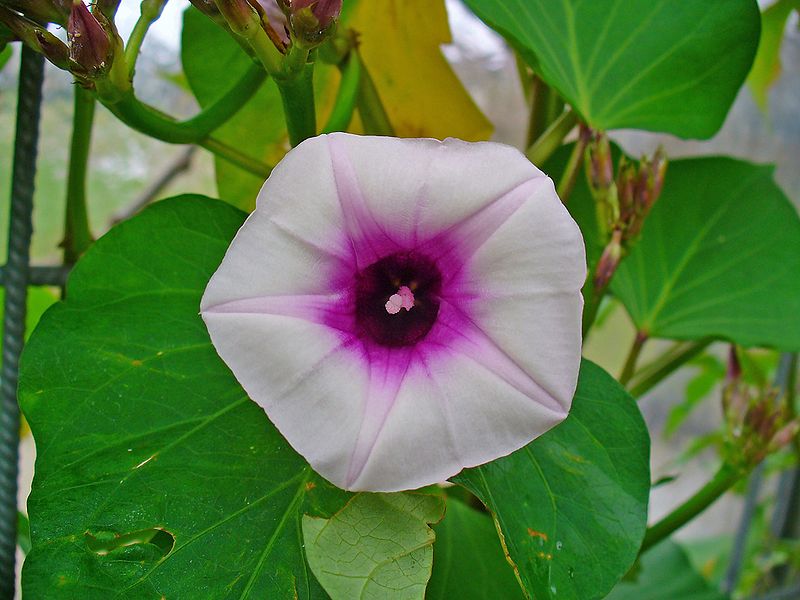 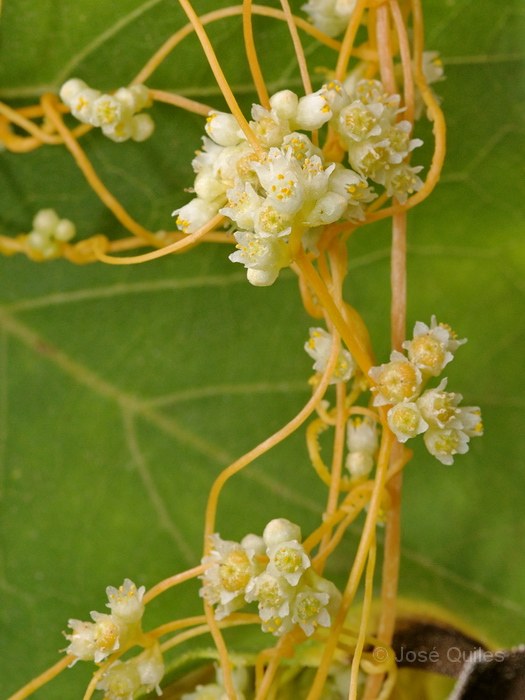 Ipomea batatas
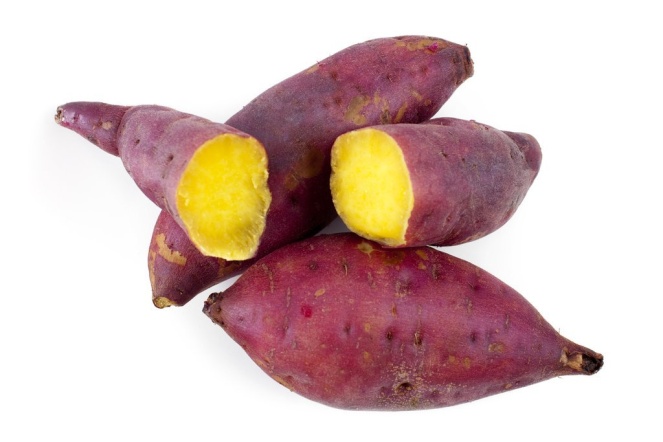 Cuscuta
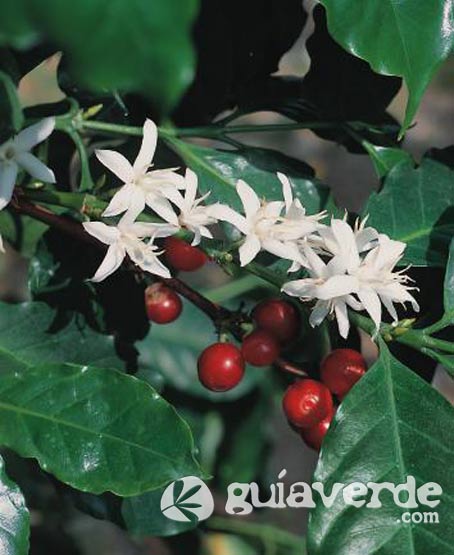 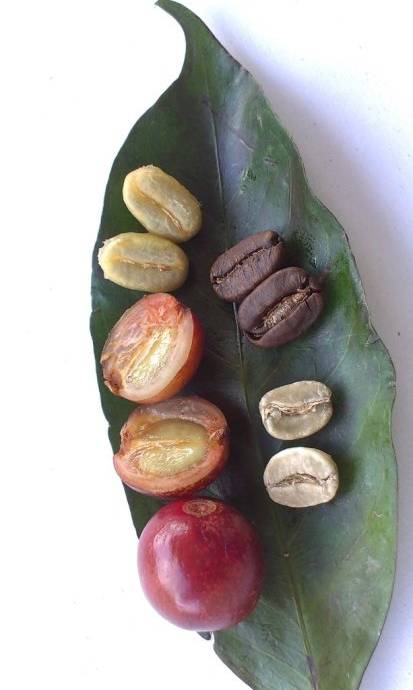 Rubiaceae

Le Café est importé au Maroc, il appartient à plusieurs esp. du g. Coffea. Les graines torréfiés de cette plante, connues sous le nom de café sont utilisées pour préparer le breuvage stimulant bien connu et universellement consommé. Il y a plusieurs espèces dans le genre Coffea propres à donner la boisson, mais Coffea arabica est la plus appréciée. La fam. des Rubiacées compte une dizaine de genres à f. sessiles, parfois verticillées (un verticille est en fait un mélange de f. et de stipules toutes de même teille t même forme). Le fl. très petites, sont actinomorphes à ovaire infère.. Exp. Sherardia arvensis, Rubia perigrina (Garance, « lfouwa »): Galium (Gaillets), etc.
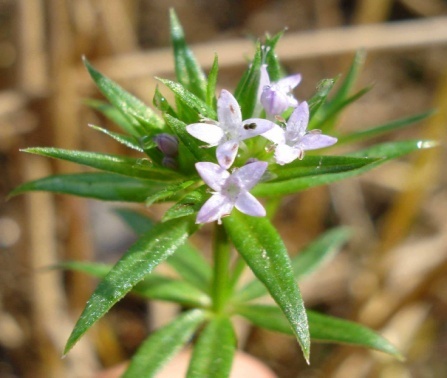 Coffea arabica
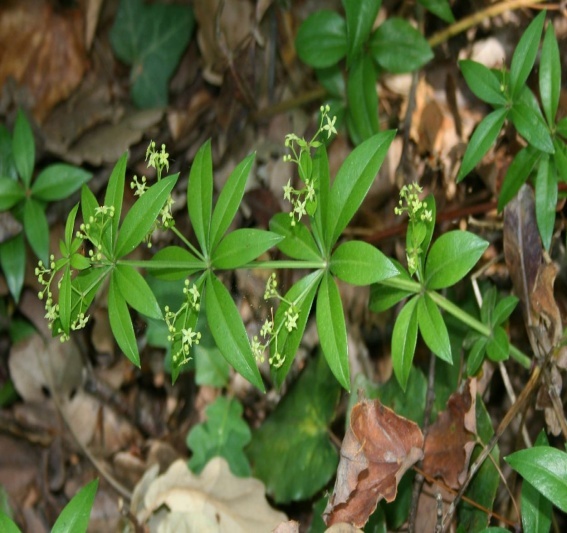 Sherardia arvensis
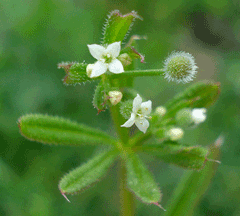 Rubia perigrina
Galium
Apocynaceae

 Vinca difformis et Nerium oleander (Laurier rose, « defla »). Cette dernière esp. forme des arbrisseaux très communs à latex, utilisés également pour ornement est formée de plantes à f. verticillées par 3 et produisent des fr. de type follicules.
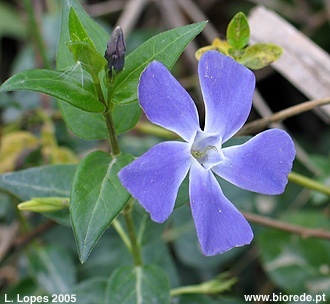 Vinca difformis
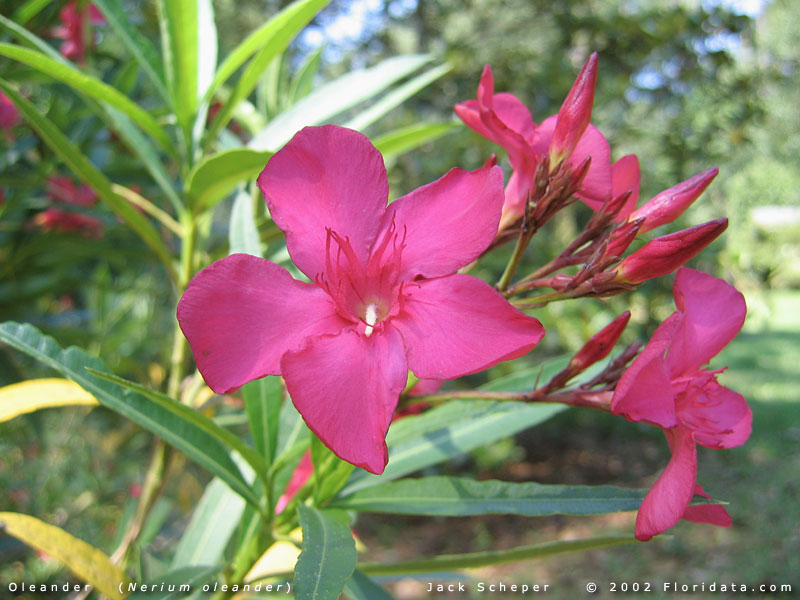 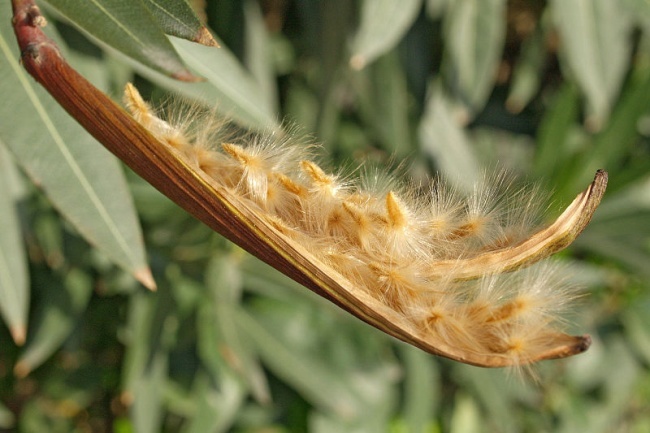 Nerium oleander
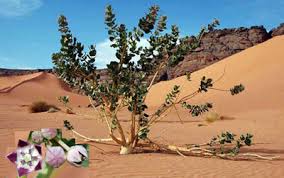 Apocynaceae

Selon la classification phylogénétique on inclut à aux Apocynaceae les Asclepiadaceae : ce sont des plantes svt. à latex et fr. formé de 2 follicules ; exp. Calotropis, Caralluma, Periploca, Asclepia, etc. La dernière esp. svt. cultivée pour ornement.
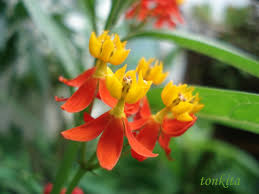 Asclepia sp
Calotropis sp
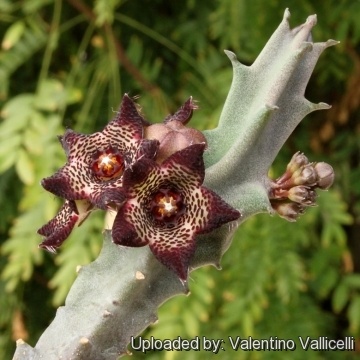 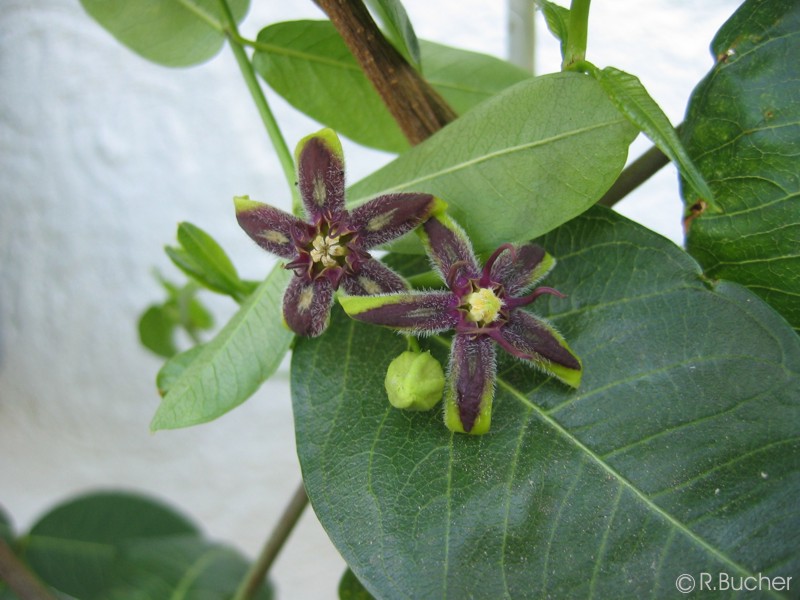 Caralluma
Periploca sp
.
Bignoniaceae

 Fam. de pl. ornementales, arbres, absutes ou lianes à feuilles opposées et composées, fleurs en cymes sont zygomorphes et très voyantes, fr capsule loculicide: Jacaranda mimosifolia, Pyrastegia venusta, Podranea ricasoliana, Tecomaria capensis, etc.
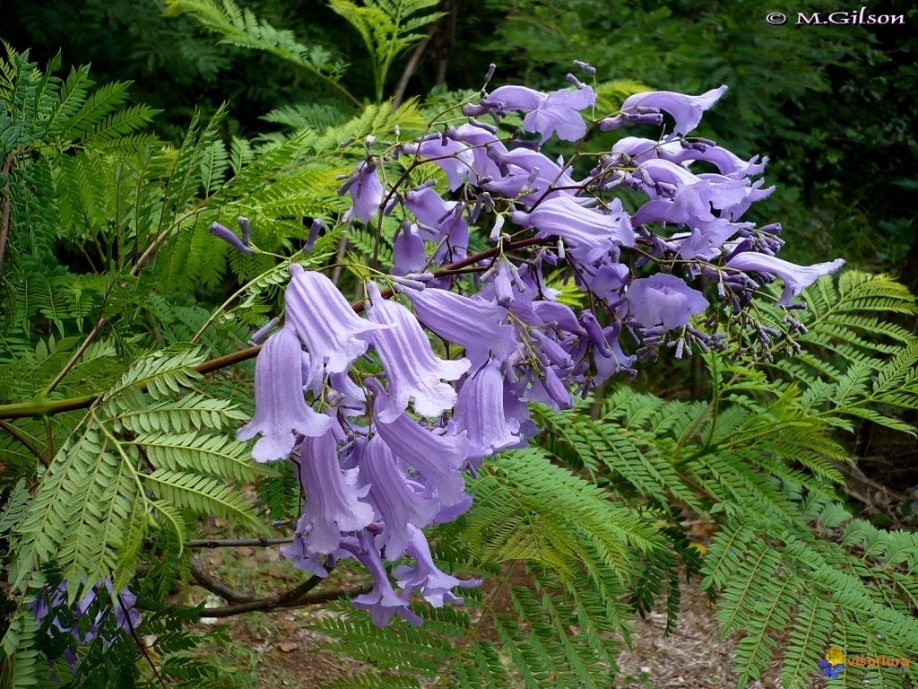 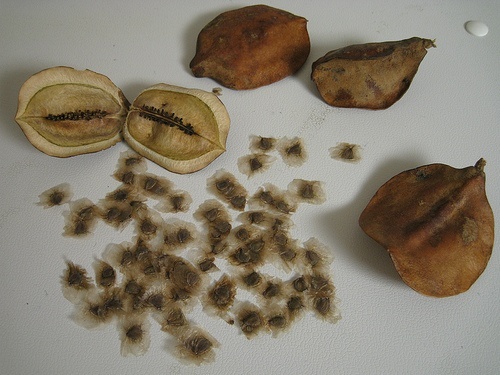 Jacaranda mimosifolia,
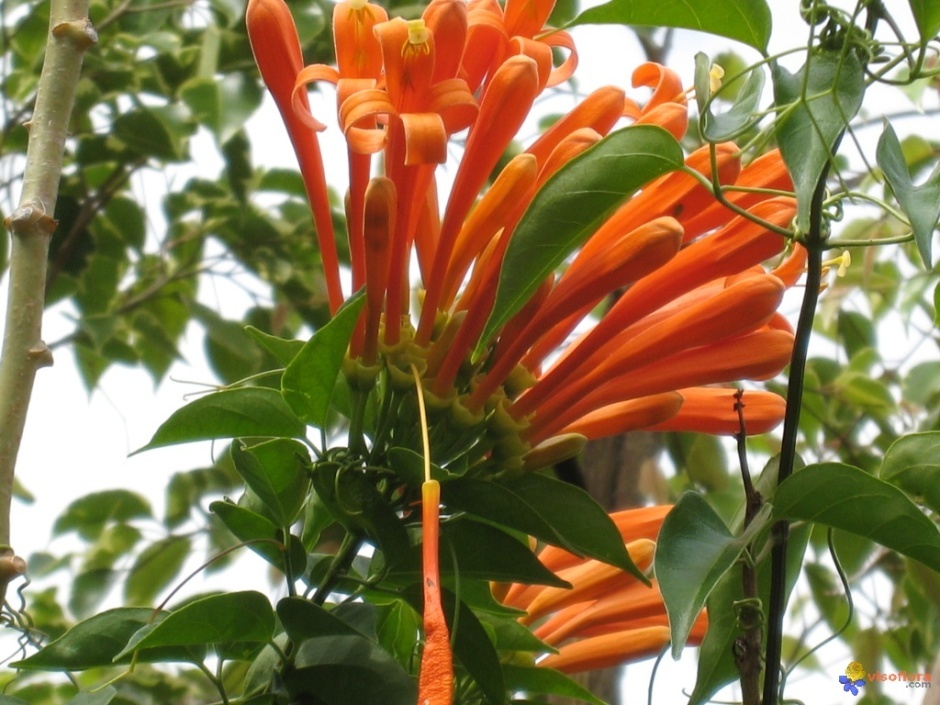 Pyrostegia venusta,
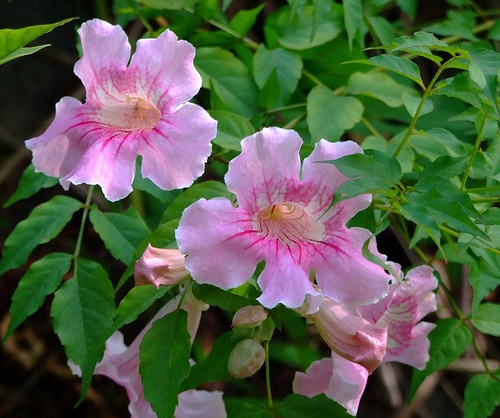 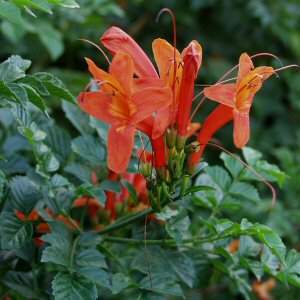 Podranea  ricasoliana
Tecomaria capensis,
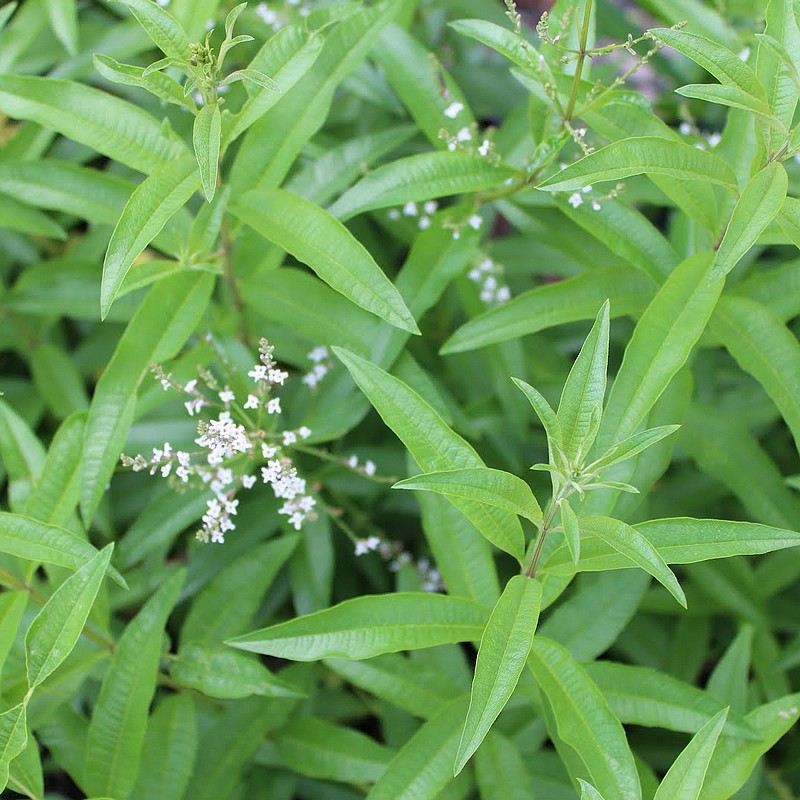 Verbenaceae

Fam. très proche des Labiées. Pl. herbacées ou ligneuses à fl. zygomorphes. Exp. La Verveine, « lwiza » (Lippia citriodora)  est cultivée au Maroc. Lantana camara est une plante ornementale à fl. groupées en faux capitules, multicolores.
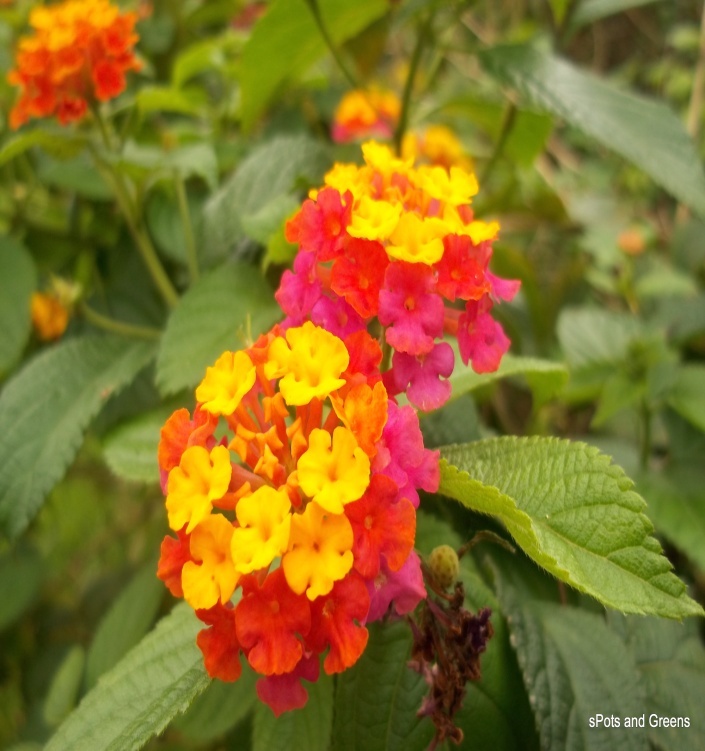 Lippia citriodora
Lantana camara
Aquifoliaceae

 Le Houx commun (Ilex aquifolium) est un arbuste parfois un petit arbre, à feuillage persistant cultivé pour son aspect ornemental, notamment grâce à ses fruits rouge vif.
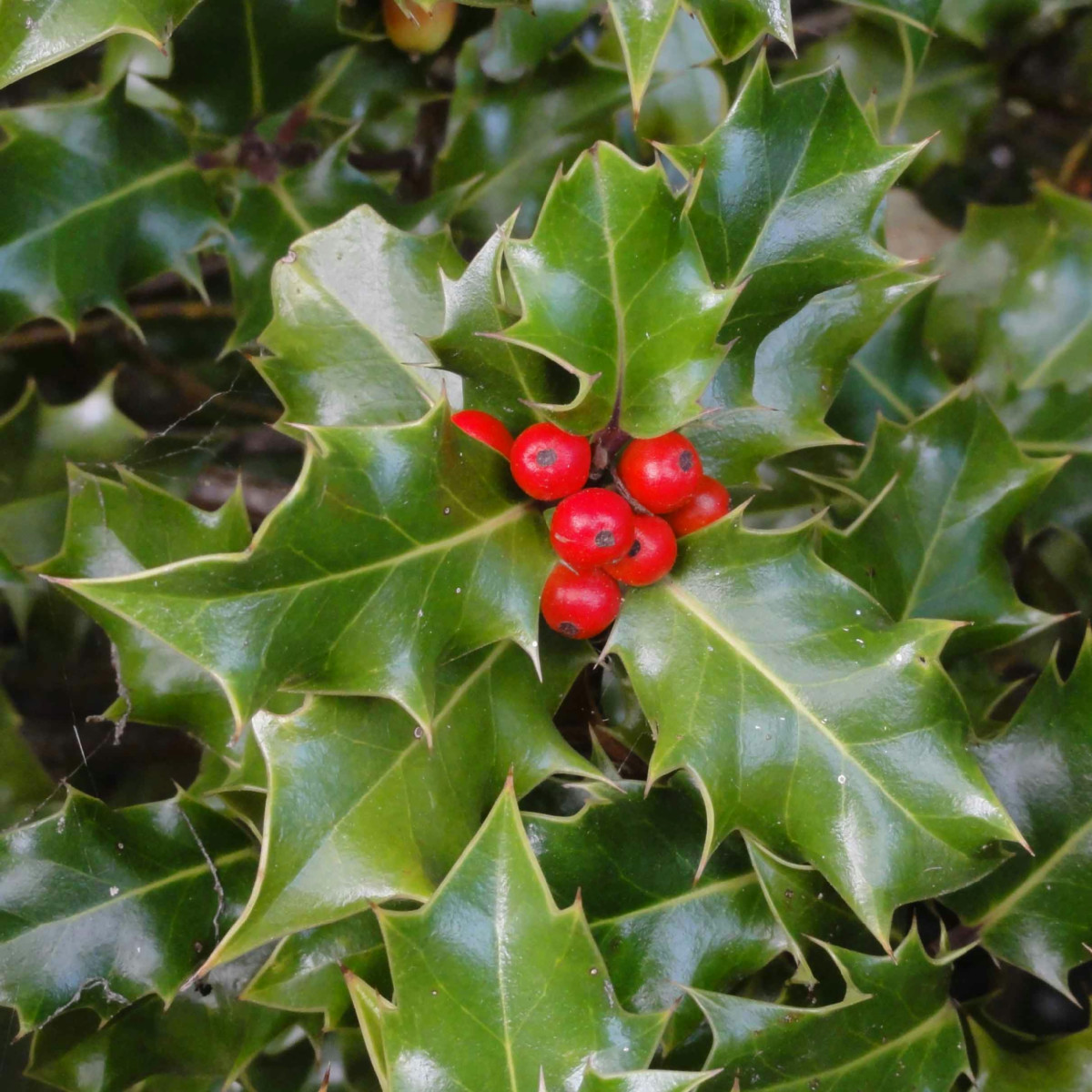 Ilex aquifolium
Pittosporaceae

 Pittosporum tobira est cultivée pour l’ornement.
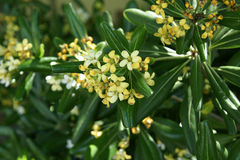 Pittosporum tobira
Caprifoliaceae, + Fm Dipsacaceae, + Fm Valerianaceae dans la nouvelle classification phylogénétique les Caprifoliacées regroupent également les anciennes Dipsacacées et Valérianacées. Exp. Lonicera biflora (Chèvres feuilles), Viburnum tinus (Laurier tin), Sambucus nigra (Sureau) ; Sixalix atropurpurea,  Sixalix arenaria,  Dipsacus ; Fedia, Valeriana, Valerianella.
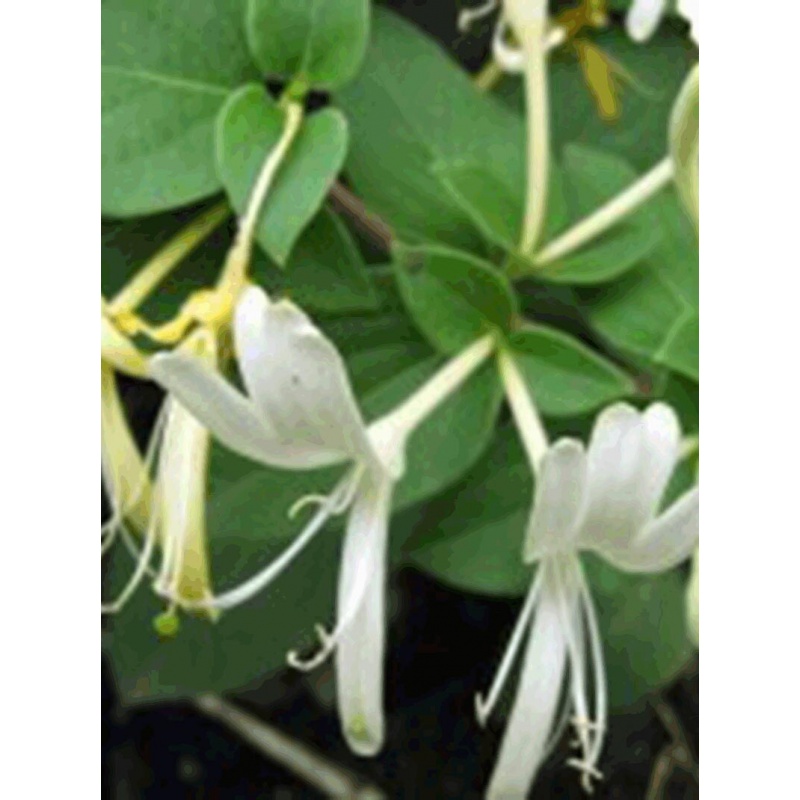 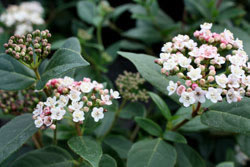 Lonicera biflora
Viburnum tinus
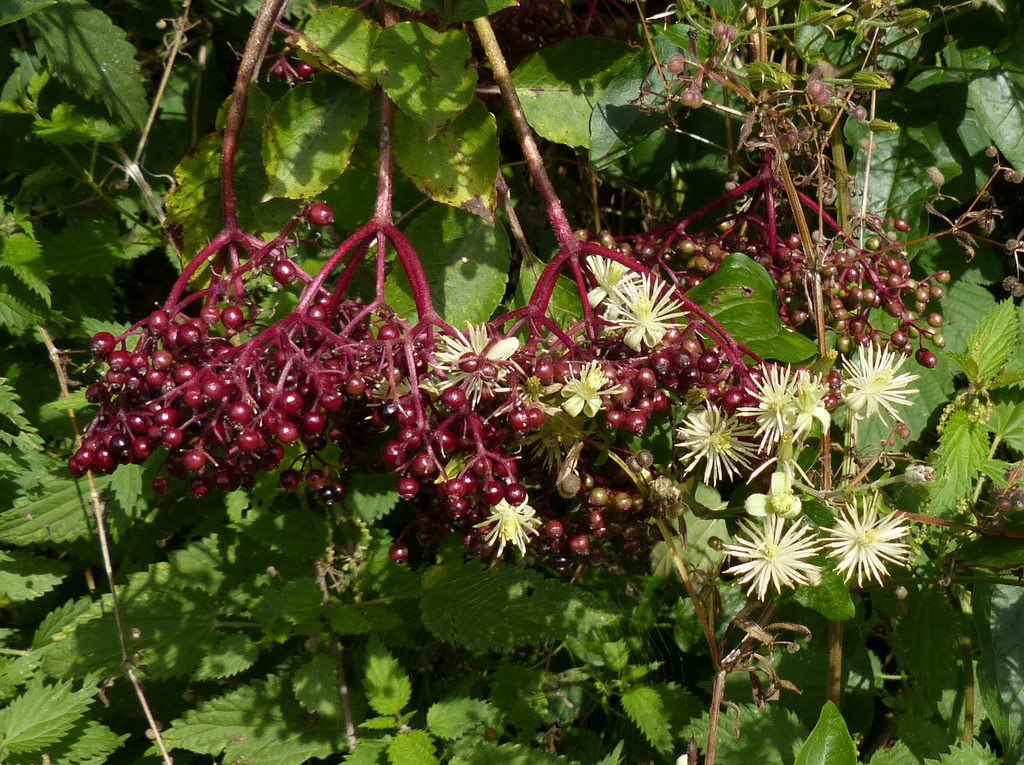 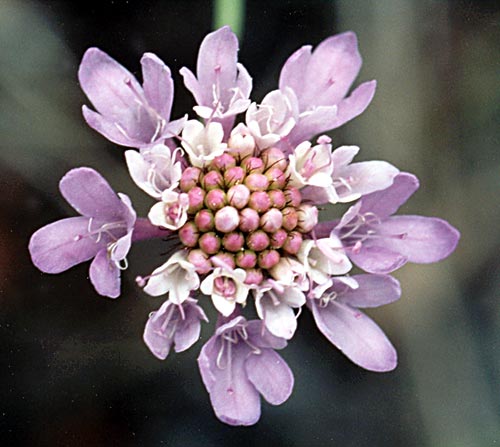 Sambucus nigra
Sixalix atropurpurea
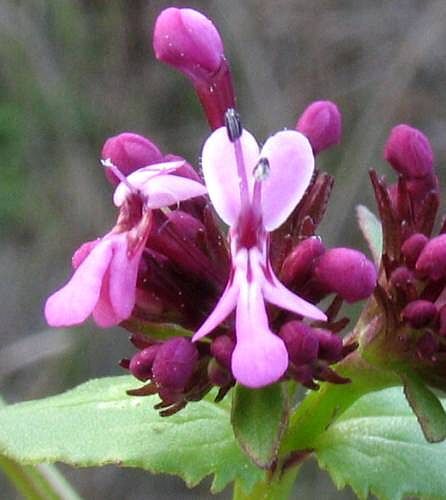 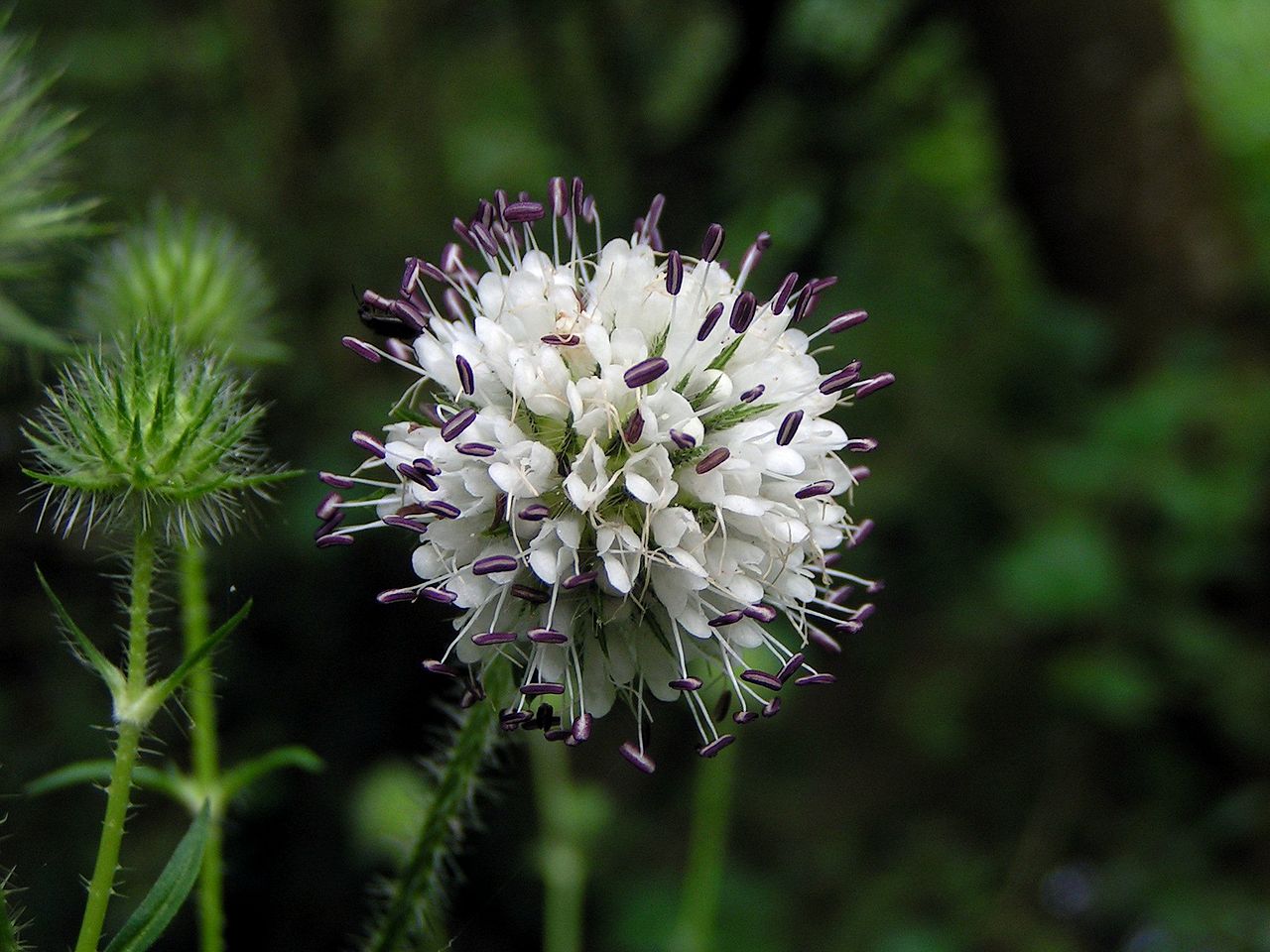 Fedia cornucopiae
Dipsacus sp
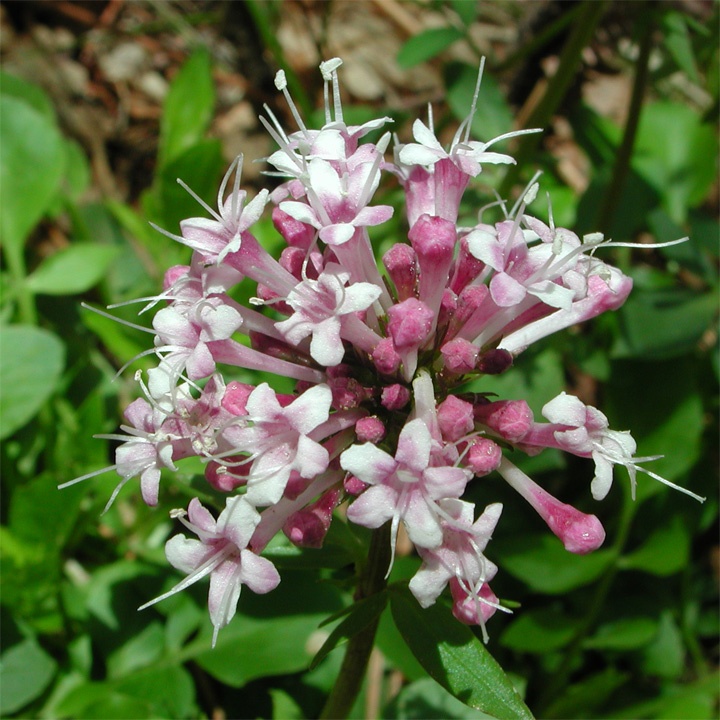 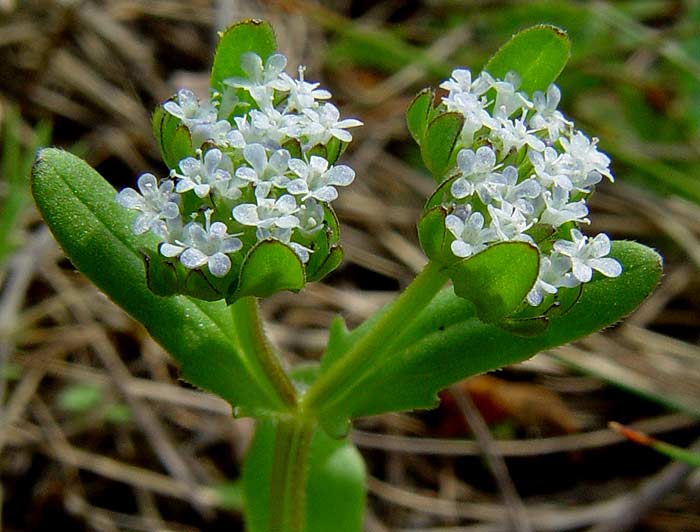 Valeriana
Valerianella.
Résumé  des 9 familles d’angiospermes
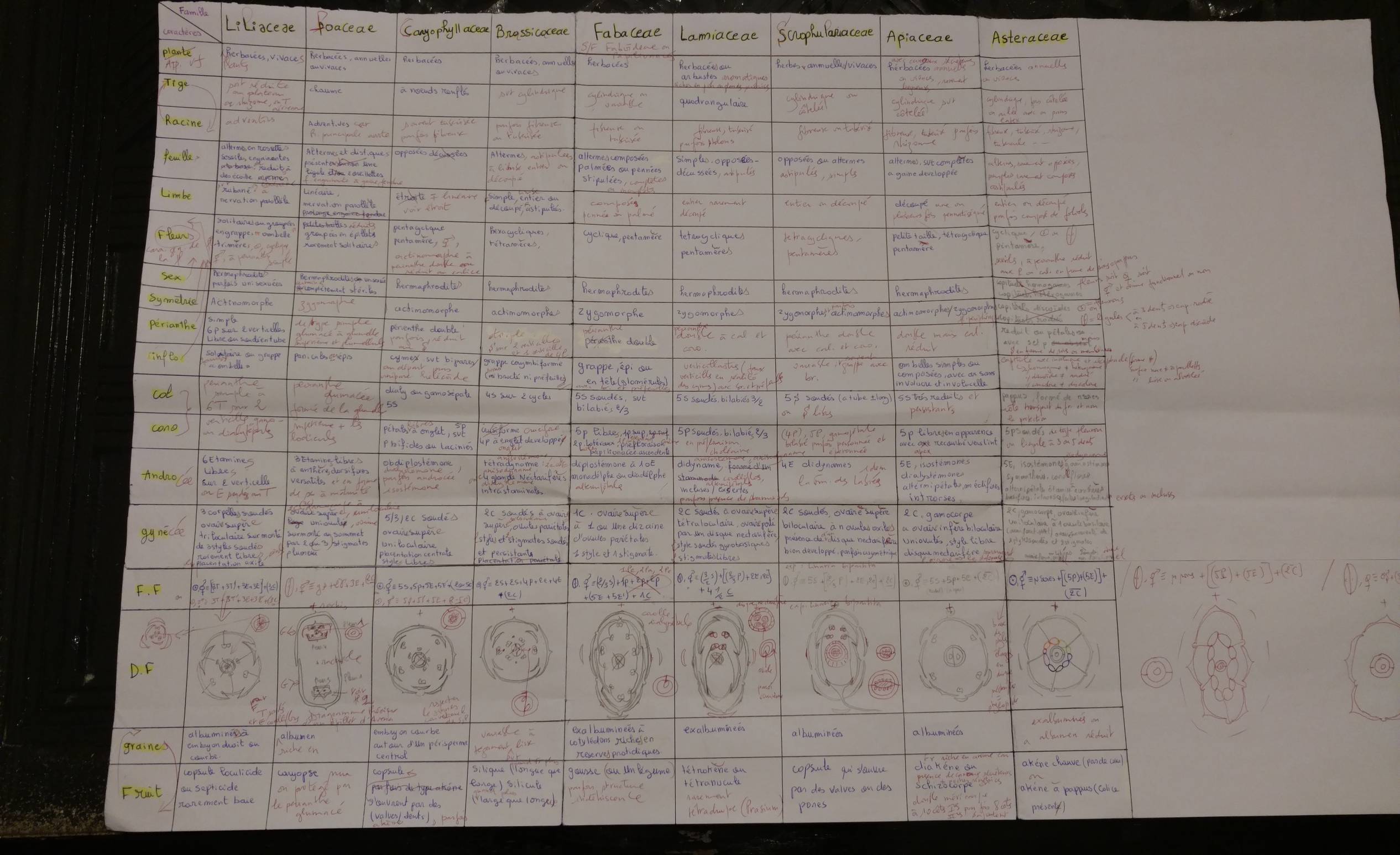